ARPA-E Impact in North Dakota
Since 2009…
$1 million 
in early-stage R&D funding

2 projects 
across the state
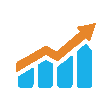 ND
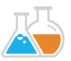 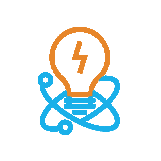 ARPA-E’s mission is to overcome long-term and high-risk technological barriers in the development of energy technologies. The Agency funds advanced energy technologies to reduce energy imports, improve efficiency, and reduce emissions.
Last Updated: February 2024